« Осень, очей очарованье!»
Первый конкурс «Осень- моё вдохновение!»Выразительное чтение наизусть стихов поэтов –классиков.
2 конкурс. «Угадай песню».
3 конкурс. «Загадки».
4 конкурс. «Осенний этюд».
5 конкурс «Домашнее задание»
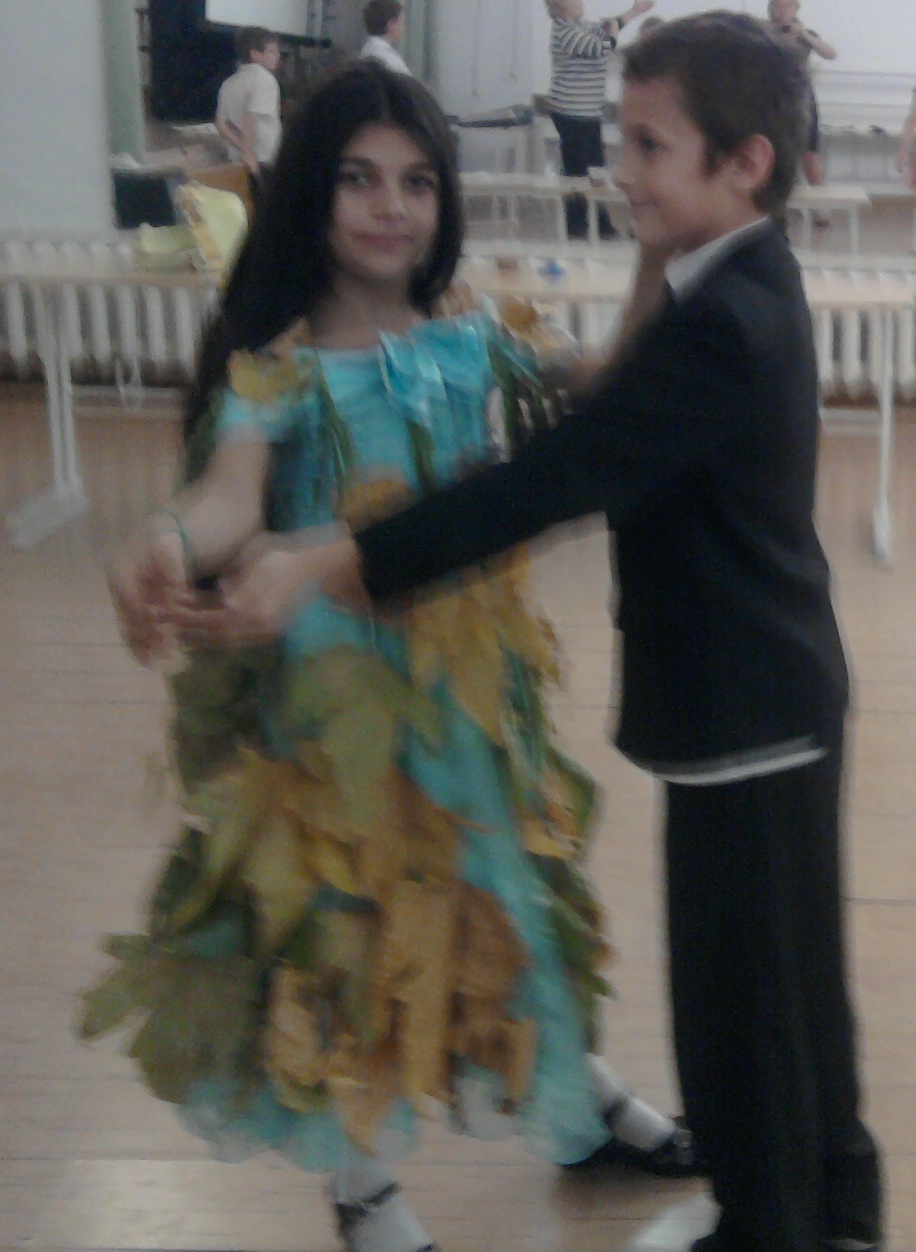 Осенний маскарад,Вернее, для весельяОсенних мод парад.
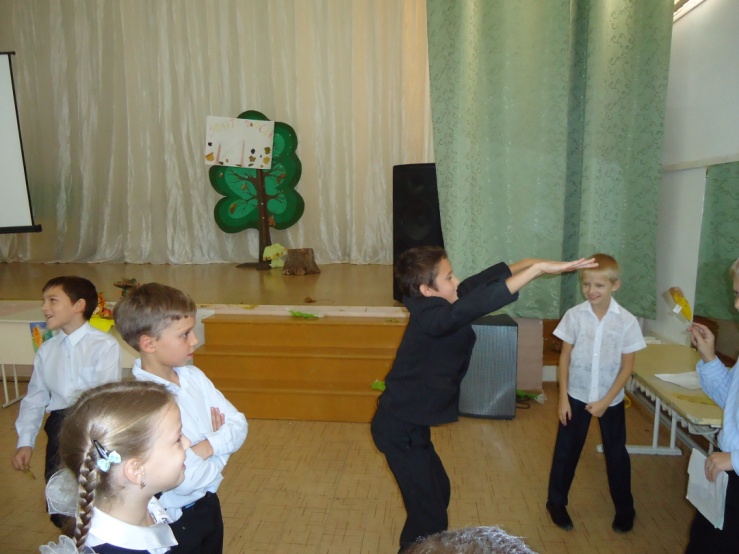